Nuclear structure experiments beyond the neutron dripline
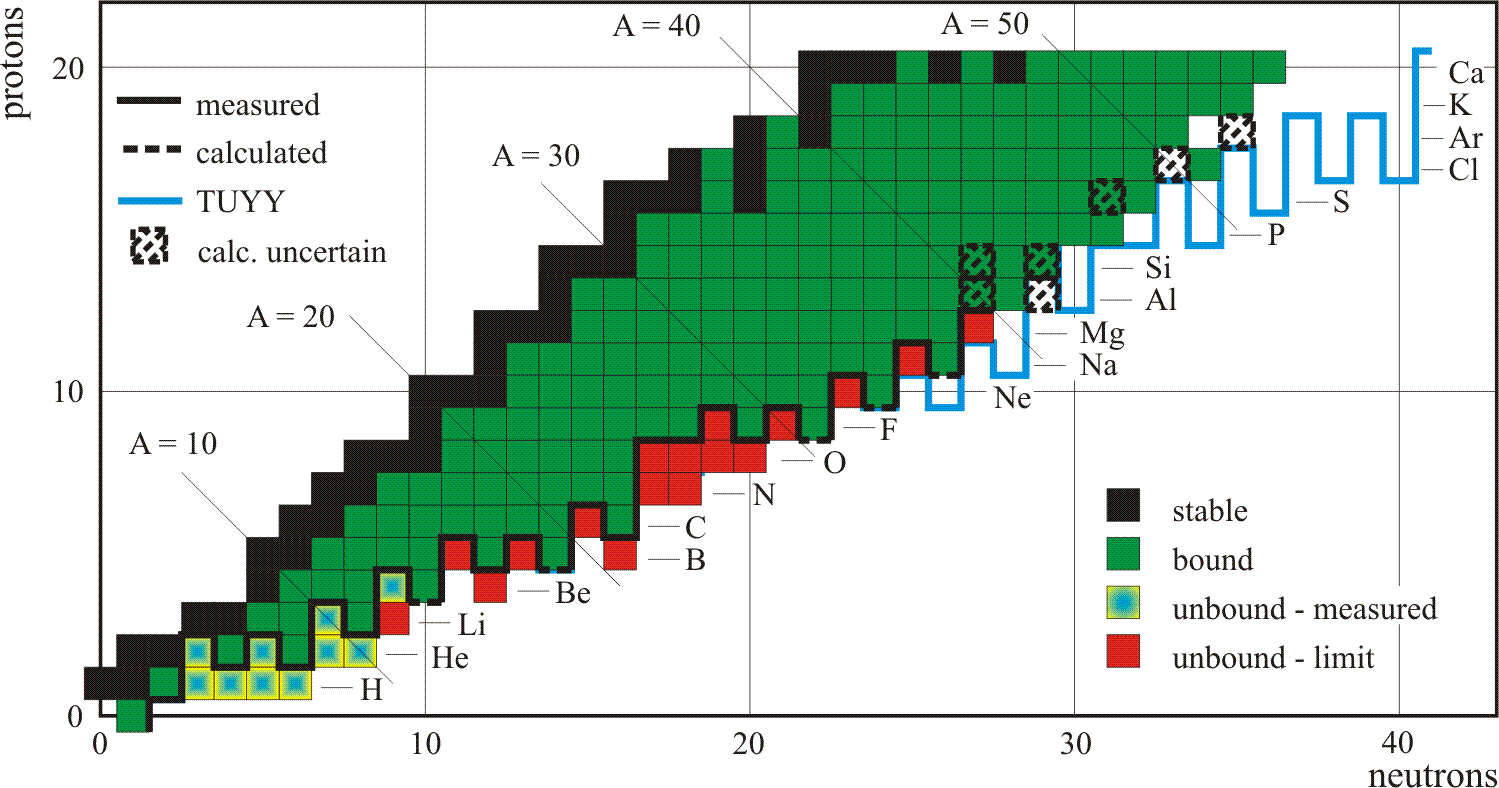 19,21C
26O
15Be
Unbound – resonance observed               known to be unbound
Measured neutron unbound resonances
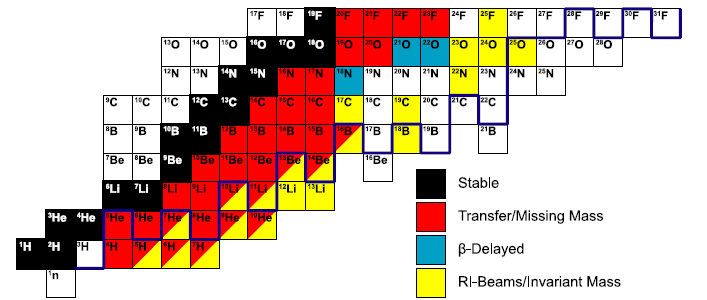 O
26
C
21
Be
15
T. Baumann, A. Spyrou, and  M.T., Rep. Prog. Phys. 75 (2012) 036301
Radioactive beams / invariant mass experimental setups
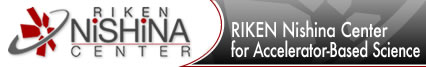 ALADIN/LAND
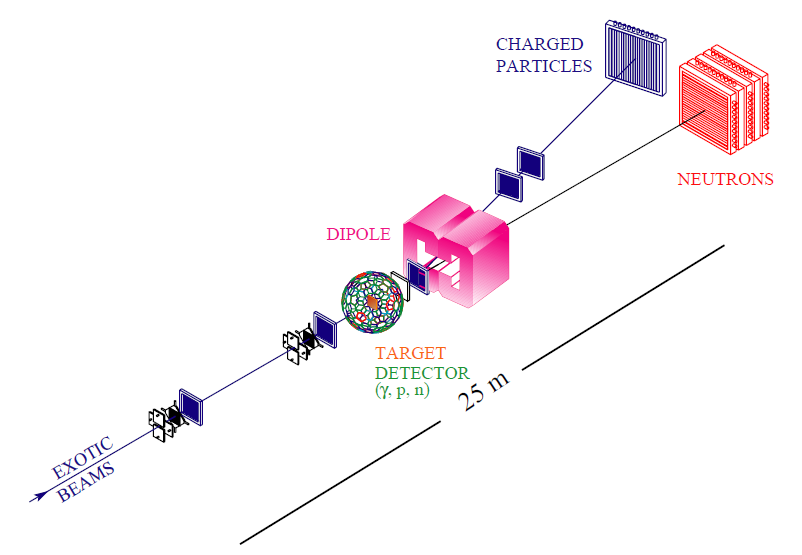 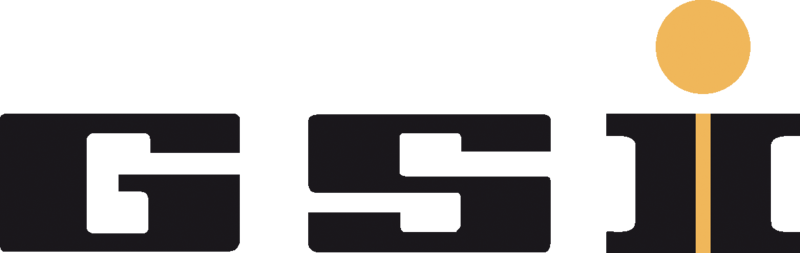 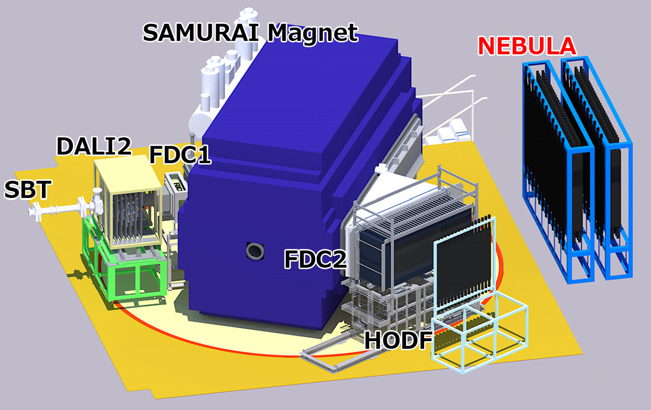 SAMURAI/NEBULA
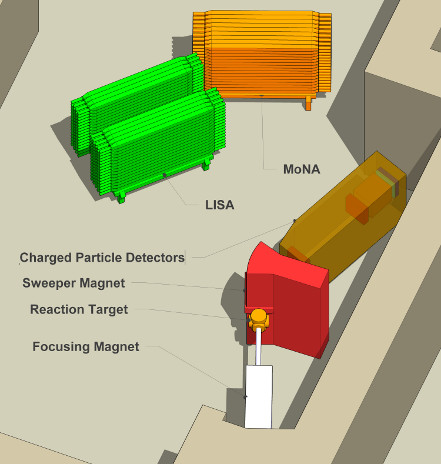 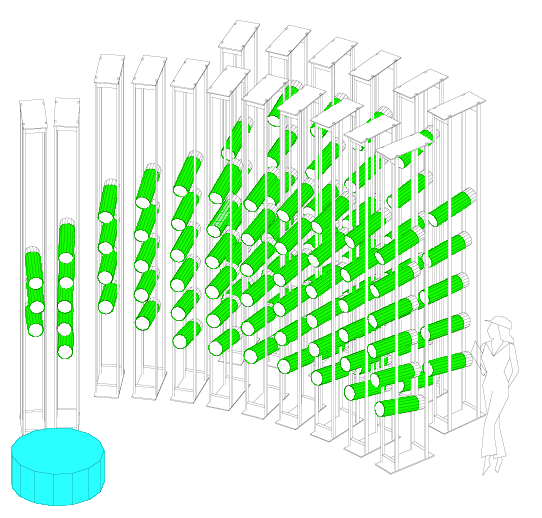 Sweeper/MoNA-LISA
DeMoN
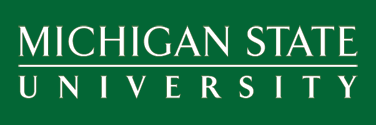 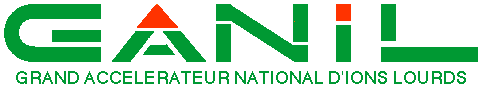 B, Jonson, Phys. Rep. 389 (2004) 1
T. Aumann and T. Nakamura, Phys. Scr. T152 (2013) 014012
J. L. Lecouey, Few-Body Systens 34 (2004) 21
National Superconducting Cyclotron Laboratory
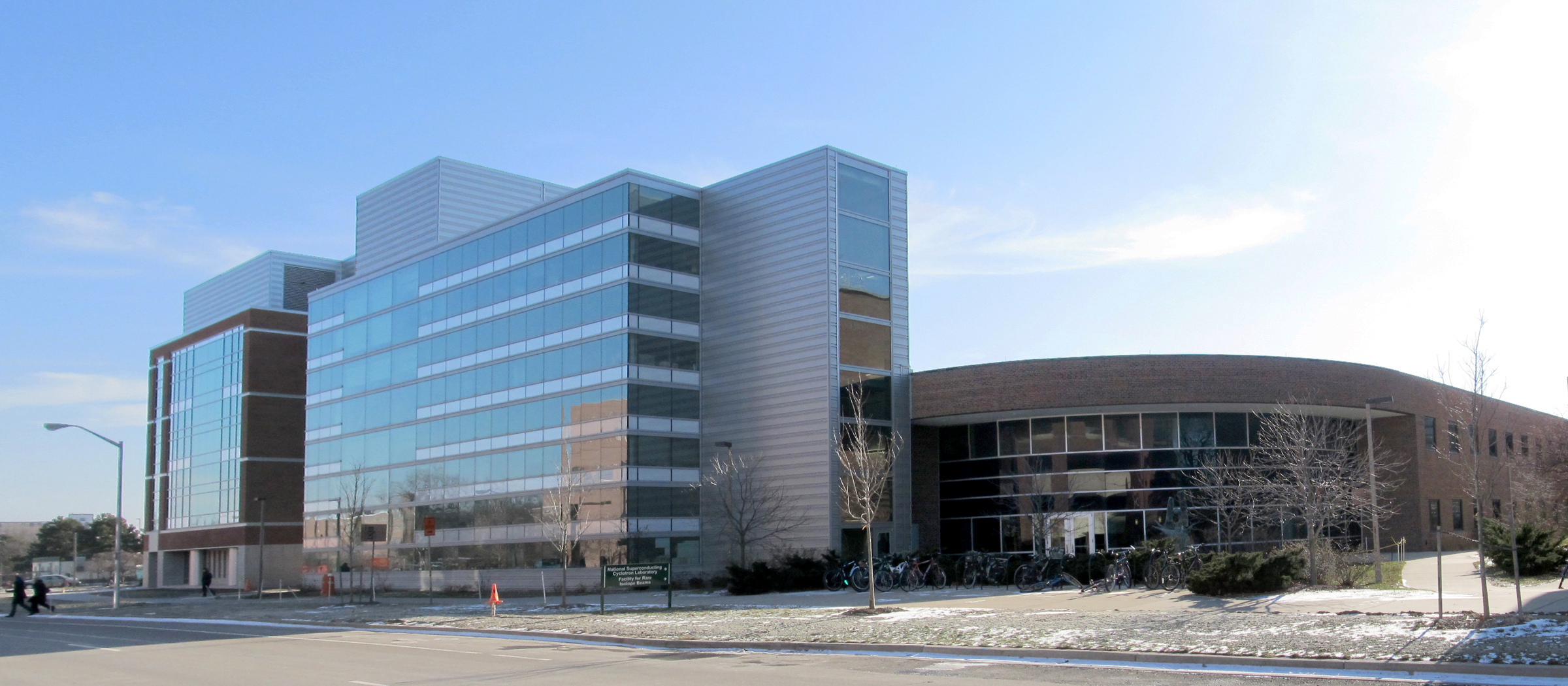 National user facility
>700 users
FRIB users organization has >1300 members
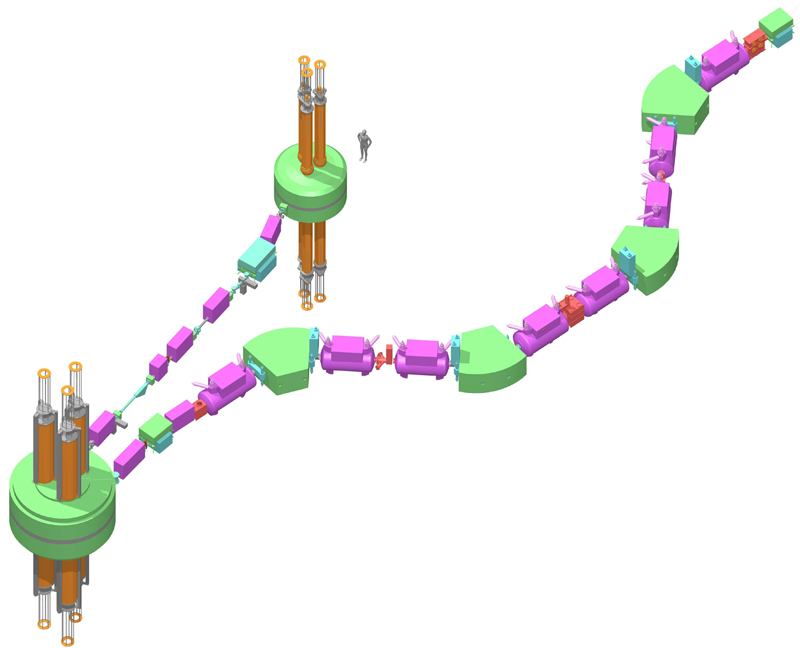 Located on the campus
of Michigan State University
38 faculty
31 research associates
66 graduate students

Site for the Facility for Rare Isotope Beams (FRIB)
Coupled Cyclotron Facility
Modular Neutron Array (MoNA) at NSCL
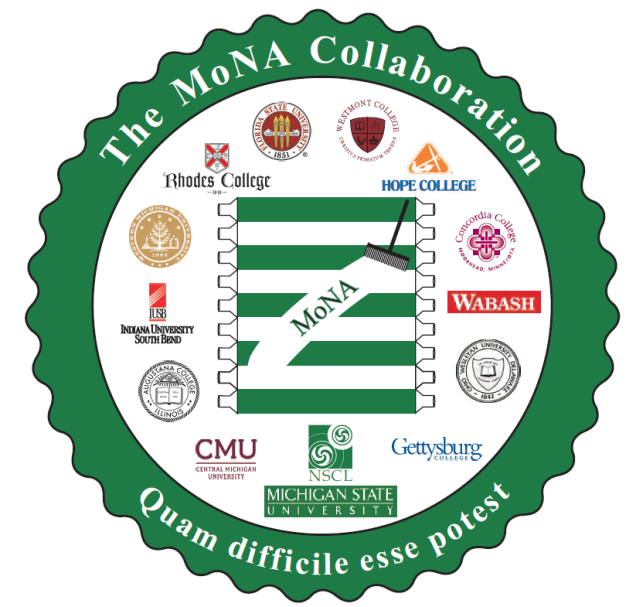 MoNA Collaboration
Augustana College, IL
Central Michigan University, MI
Concordia College, MN
Florida State University, FL
Gettysburg College, PA
Hampton University, VA
Hope College, MI
Indiana University at South Bend, IN
Michigan State University, MI
Ohio Wesleyan University, OH
Wabash College, IN
Western Michigan University, MI
Westmont College, CA
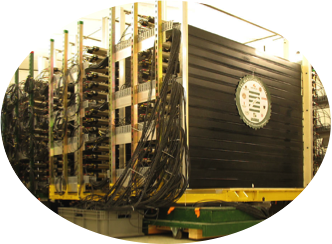 Invariant Mass Spectroscopy
9Be(26F,25O)X
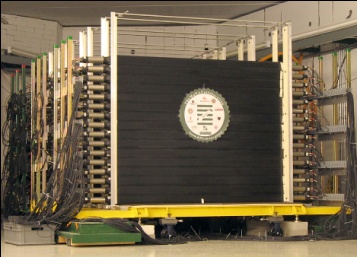 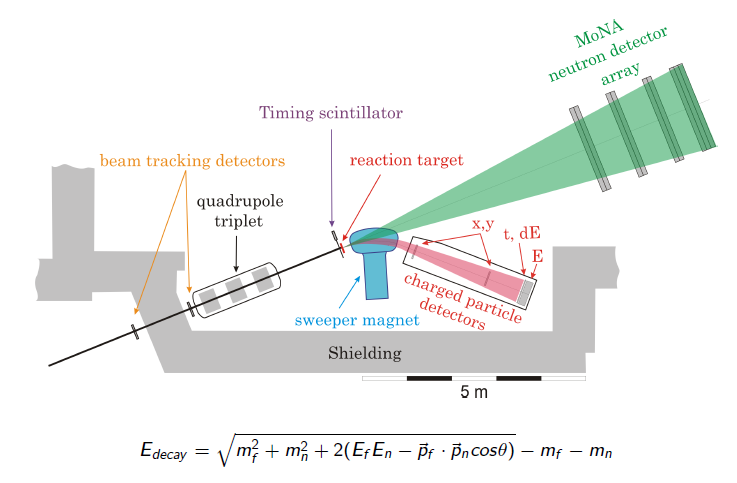 24O  +  n
Neutrons
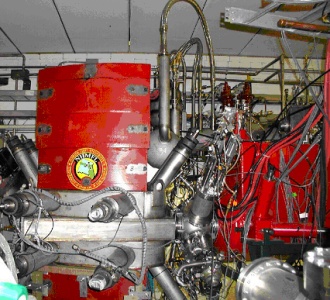 Fragments (24O)
Secondary Beam (26F)
Predicted scheme for 15Be and 16Be
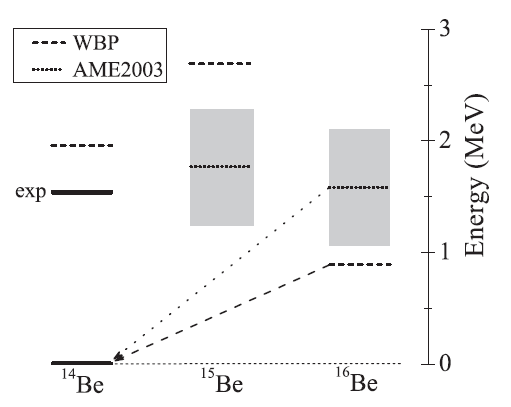 Search for 15Be
Two-proton removal from 17C at 55 MeV/u to populate 15Be
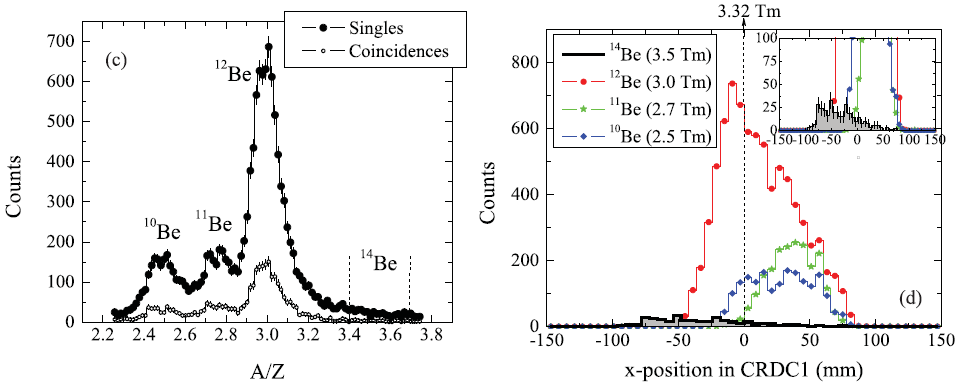 No evidence for 14Be+n
A. Spyrou et al., Phys. Rev. C 84 (2011) 044309
Two-neutron emitter 16Be
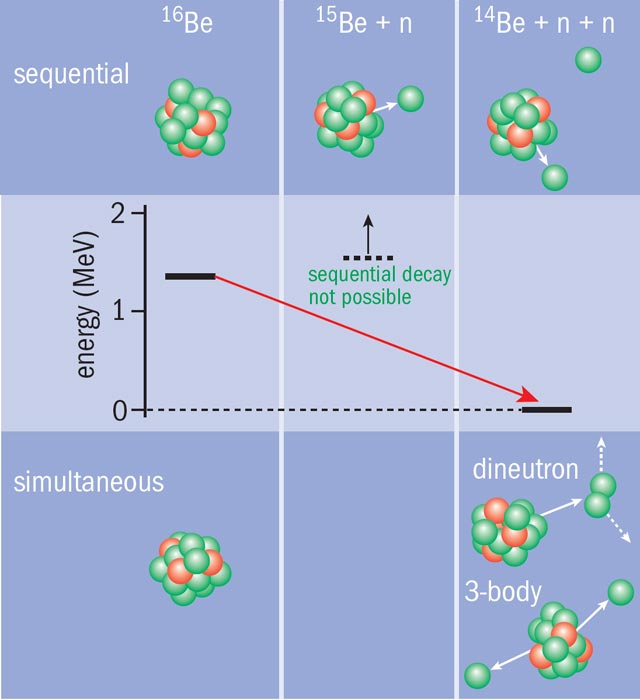 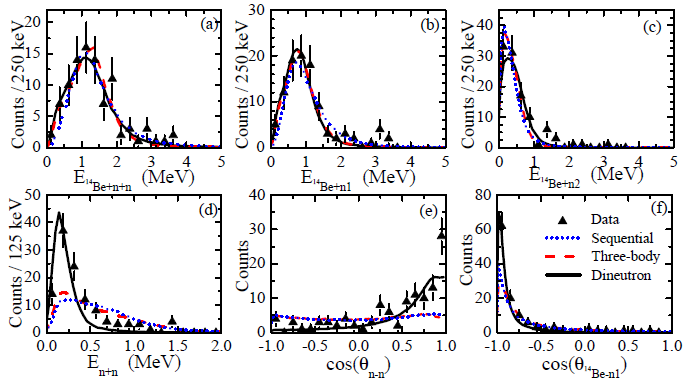 Edecay = 1.35(10) MeV

Γdecay  = 800+100 keV
−200
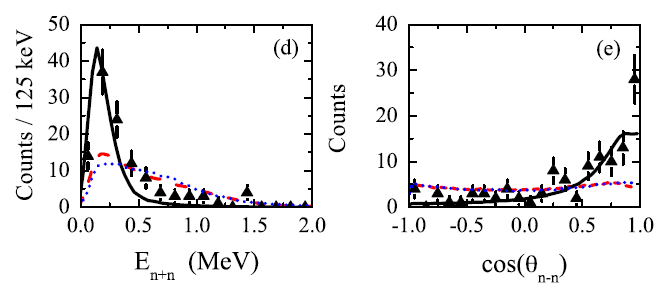 dineutron
sequential
three-body
see also,
M. Marques et al., PRL 109 (2012) 239201
A. Spyrou et al., Phys. Rev. Lett. 108 (2012) 102501CERN Courier, May 2012
Missing 5/2+ state in 15Be
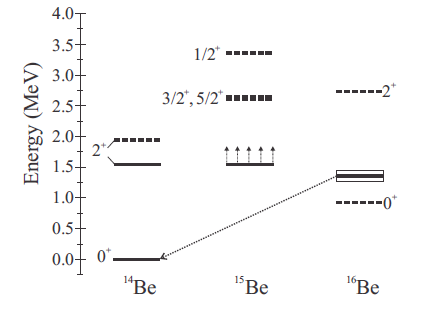 ???
5/2+
3/2+
di-neutron
14Be(d,p)15Be
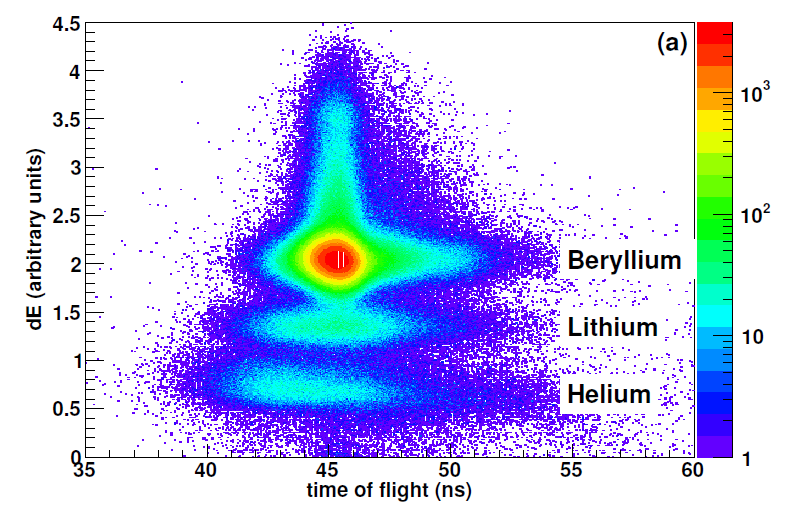 Element identification
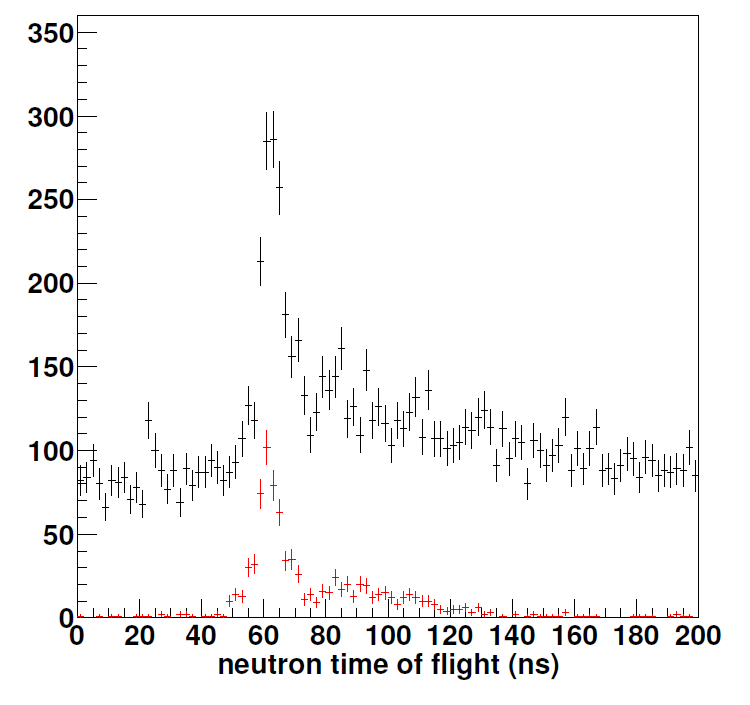 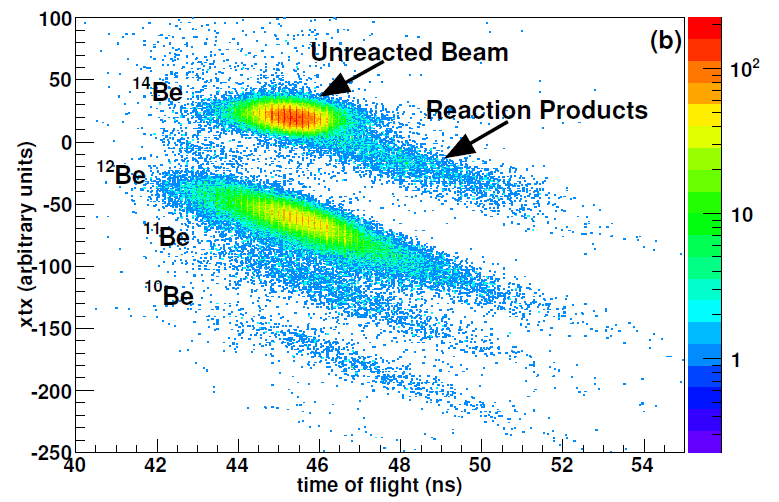 Neutron identification
Isotope identification
J. Snyder et al., Phys. Rev. C (2013) submitted
15Be decay energy spectrum
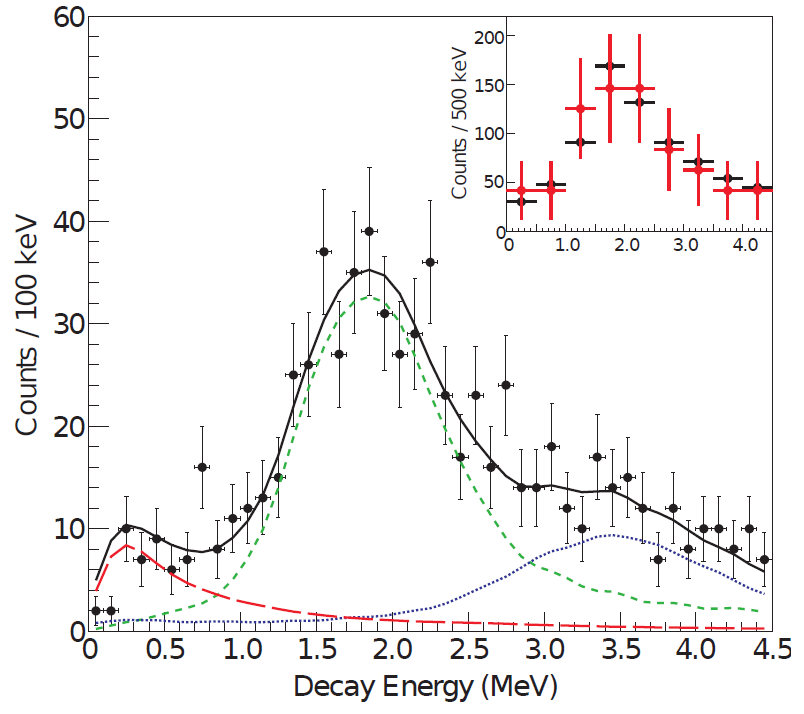 Edecay = 1.8(1) MeV

Γdecay  = 575(200) keV
J. Snyder et al., Phys. Rev. C (2013) submitted
15Be decay scheme
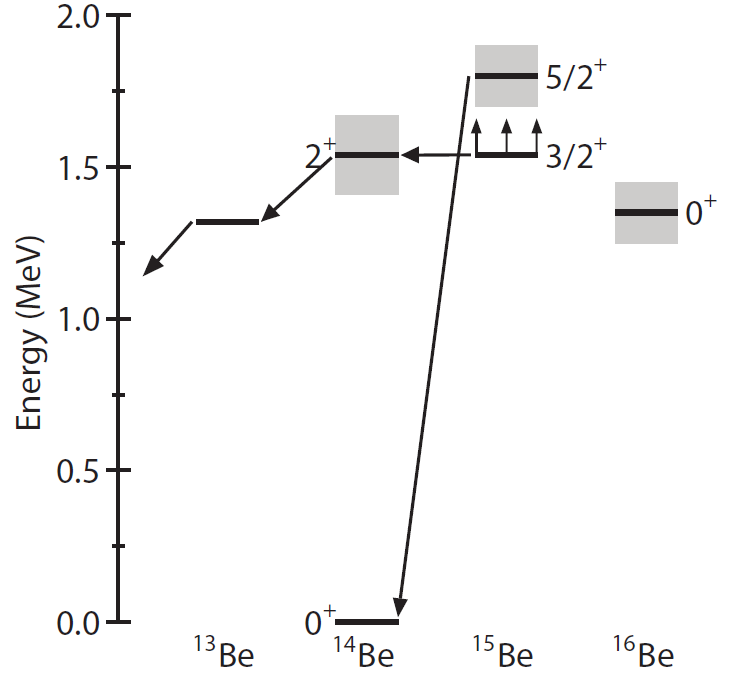 First identification of 15Be
5/2+ state is not necessarily the ground state
3/2+state decays by 3-neutron emission to 12Be
Discovery of isotopes
15Be is the 12th new isotope discovered in 2013
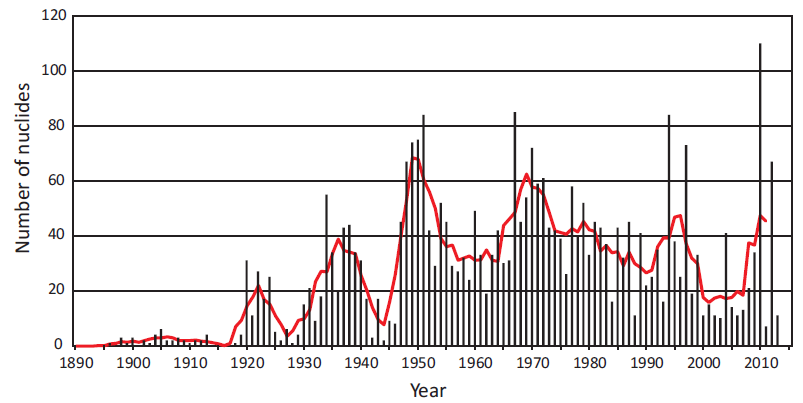 M. Thoennessen, Rep. Prog. Phys. 76 (2013) 056301
http://www.nscl.msu.edu/~thoennes/isotopes
Halo nucleus 22C
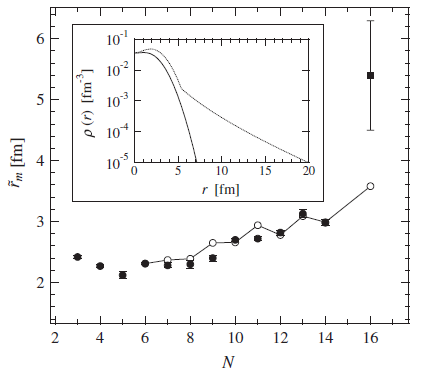 Two-neutron halo in 22C
Dominant ν2s21/2 configuration
S2n = −0.14(46) MeV or 0+320 keV
Separation energy depends onvirtual s1/2 state in subsystem 21C
−0
Carbon-22 Is Shockingly Huge And Shockingly Stable
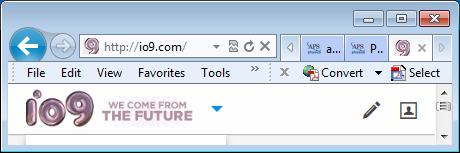 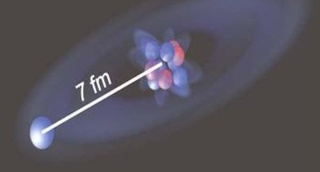 http://io9.com/5468244
K. Tanaka et al., Phys. Rev. Lett. 104 (2010) 062701
L. Gaudefroy et al. Phys. Rev. Lett. 109 (2012) 202503
Search for 21C
Ground state of 22N is probably 0−
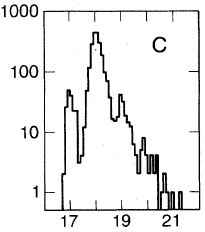 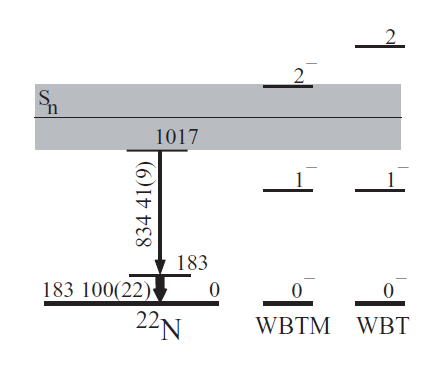 “evidence for the possible particle stability of 21C”
J.D. Stevenson and P.B. Price, Phys. Rev. C 24 (1981) 2102
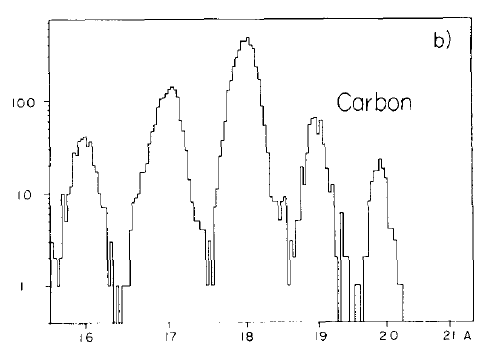 D. Sohler et al., Phys. Rev. C 77 (2008) 044303
“21C is particle instable”
Proton removal reaction from 22N should populate 21C s1/2 state
M. Langevin et al., Phys. Lett. B 150 (1985) 71
22N(-1p)21C
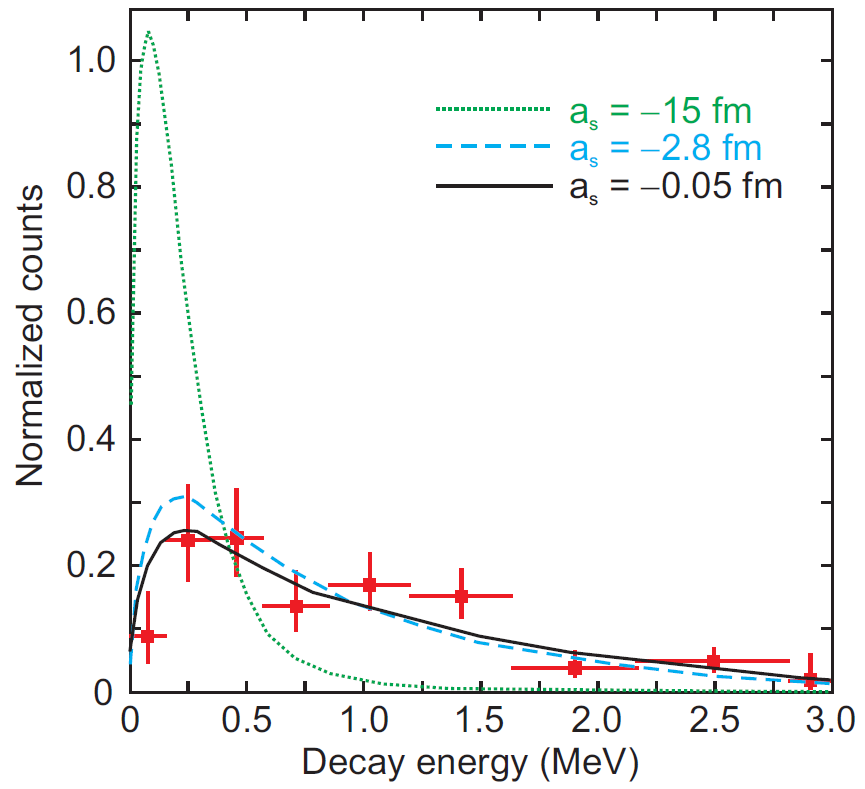 |as| < 2.8 fm

No evidence for low-lying state
as = −15 fm   ~   Sn = −100 keV 


                       Sn     −400 keV
<
~
S. Mosby et al., Nucl. Phys. A909, 69 (2013)
22N(-1p)21C
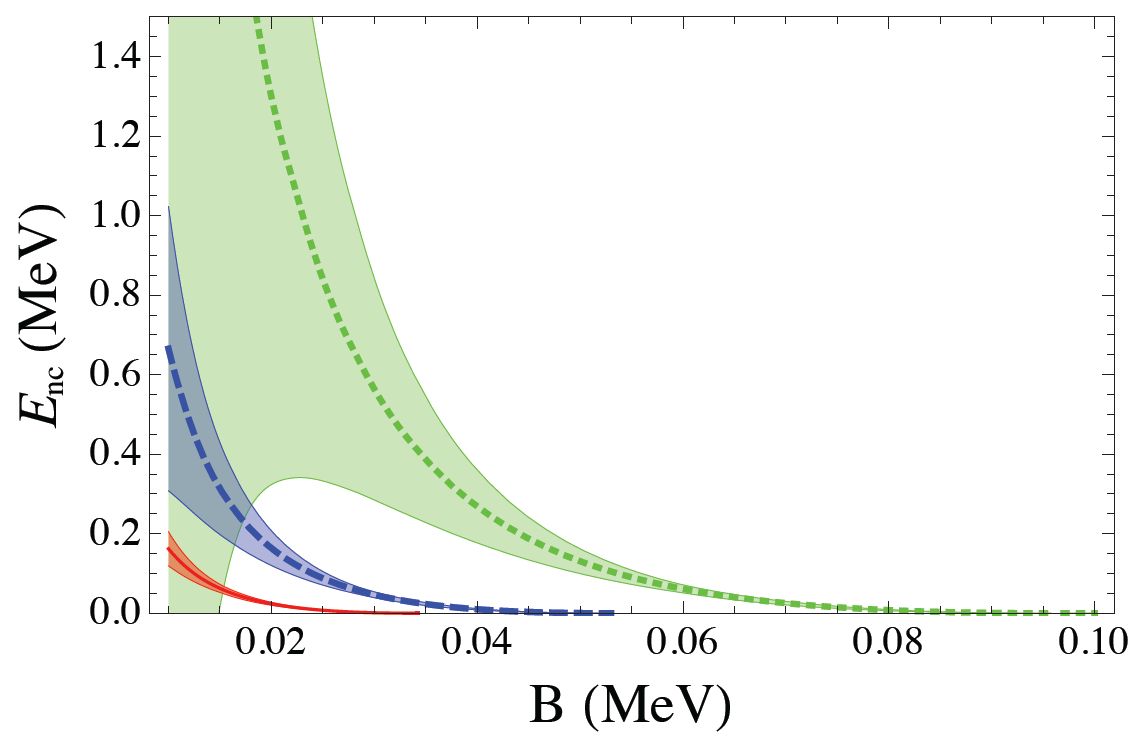 S2n < 320 keV (exp.)
S2n < 220 keV   [1]
S2n <   50 keV   [2]
S2n < 120 keV   [3]
S2n < 100 keV   [4]
<r> (22C):

     4.5 fm
     5.4 fm
     6.3 fm
From present measurement:
		S2n     40 keV
from ref. [4]
<
~
[1] H.T. Fortune and R. Sherr, Phys. Rev. C 85 (2012) 027303
[2] S.N. Ershov, J.S. Vaagen, and M.V. Zhukov, Phys. Rev. C 86 (2012) 034331
[3] M.T. Yamashita et al., Phys. Lett. B 715 (2012) 282
[4] B. Acharya, C. Ji, and D.R. Phillips, arXiv:1303.6720 (2013)
Search for 21C
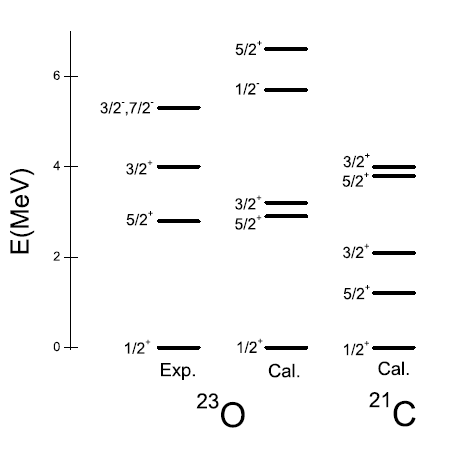 21C still not observed
First excited 5/2+  state predicted at ~1 MeV
This state can be populated with the transfer reaction 20C(d,p)21C
C.-X. Yuan et al., Chin. Phys. C 33 (2009) 55
Spectroscopy of neutron-rich oxygen isotopes
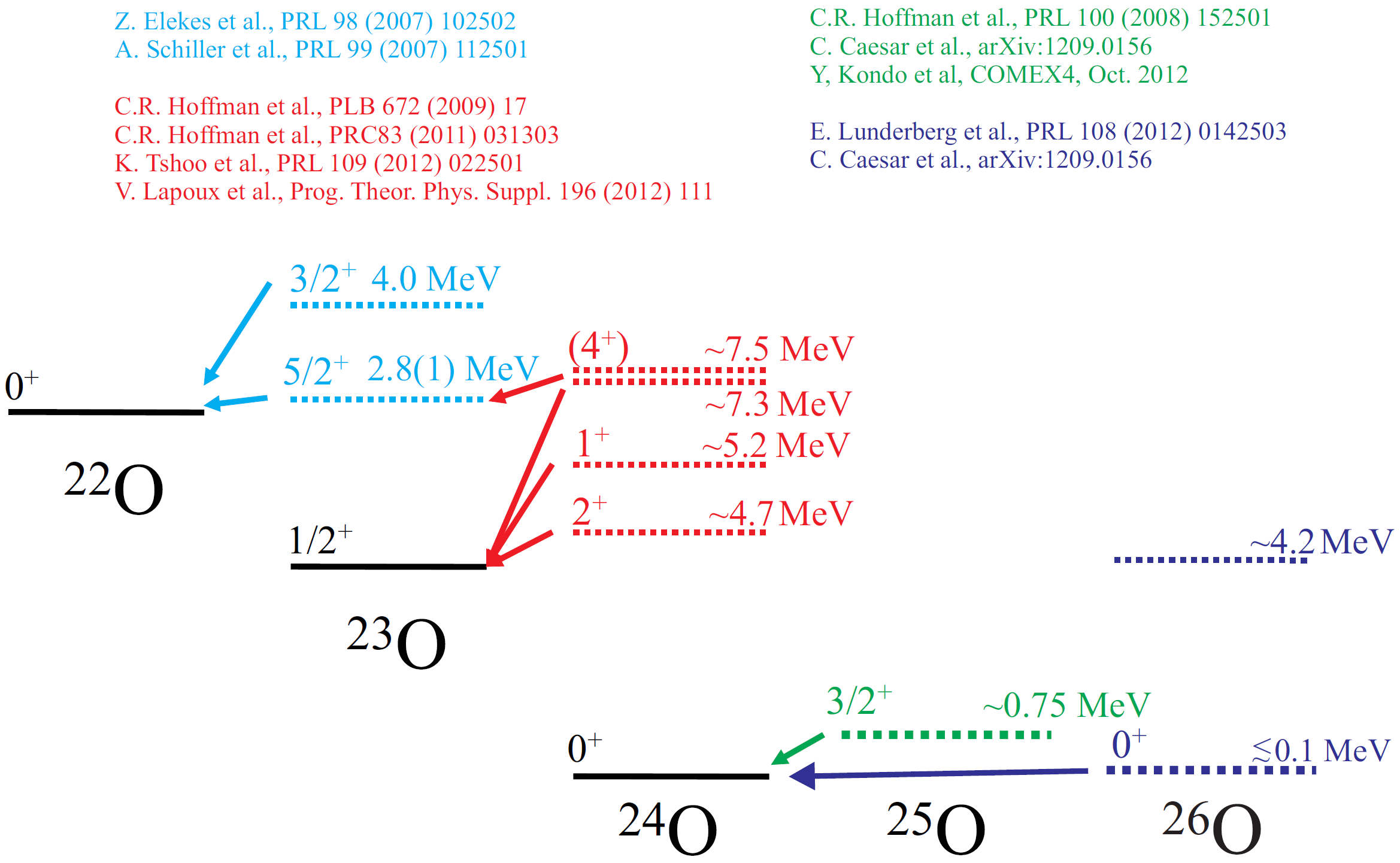 Populating 26O in one-protonremoval reactions from 27F
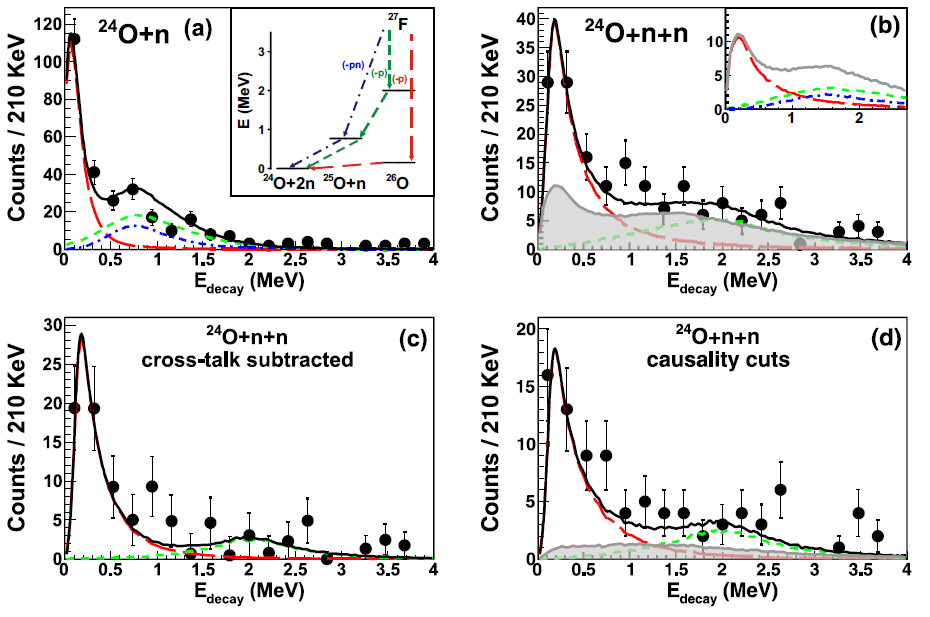 E. Lunderberg et al., Phys. Rev. Lett. 108 (2012) 142503
Reconstructing 26O
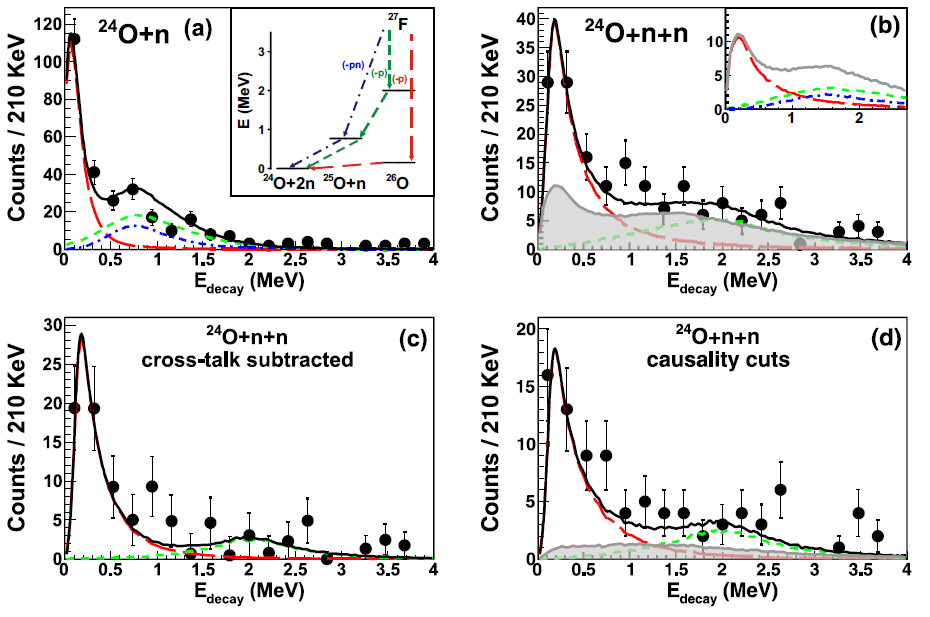 E. Lunderberg et al., Phys. Rev. Lett. 108 (2012) 142503
Identifying real two-neutron events
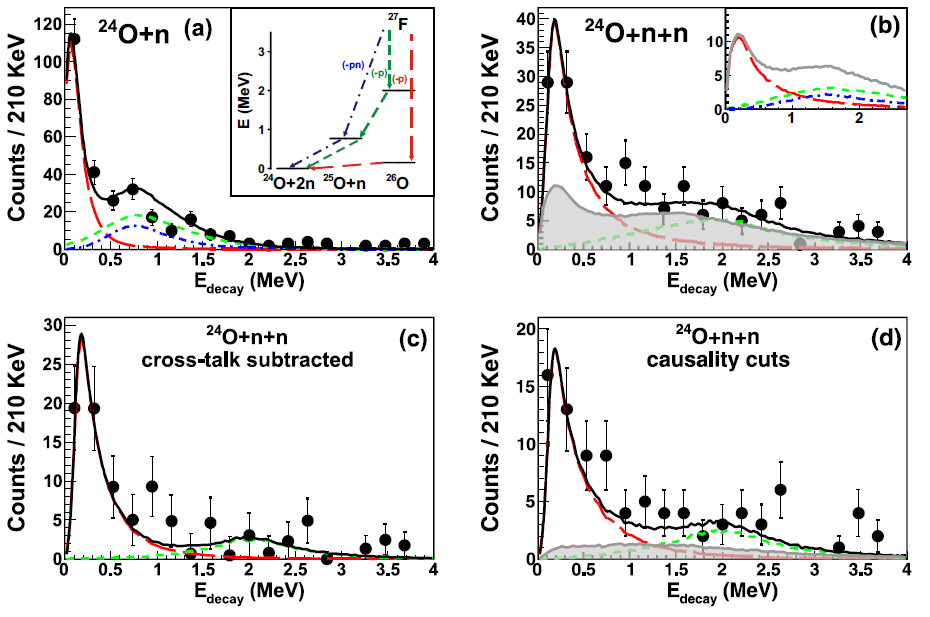 Causality cuts:
Δv = 7 cm/ns
Δ d = 25 cm
+50
Erel = 150          keV
-150
E. Lunderberg et al., Phys. Rev. Lett. 108 (2012) 142503
Coupled cluster calculations
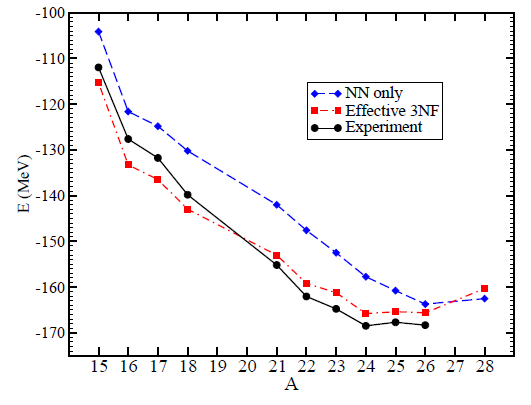 G. Hagen et al., Phys. Rev. Lett. 108 (2012) 242501
Results confirmed by R3B-LAND
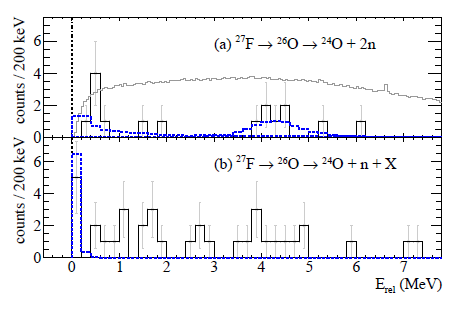 Erel < 120 keV
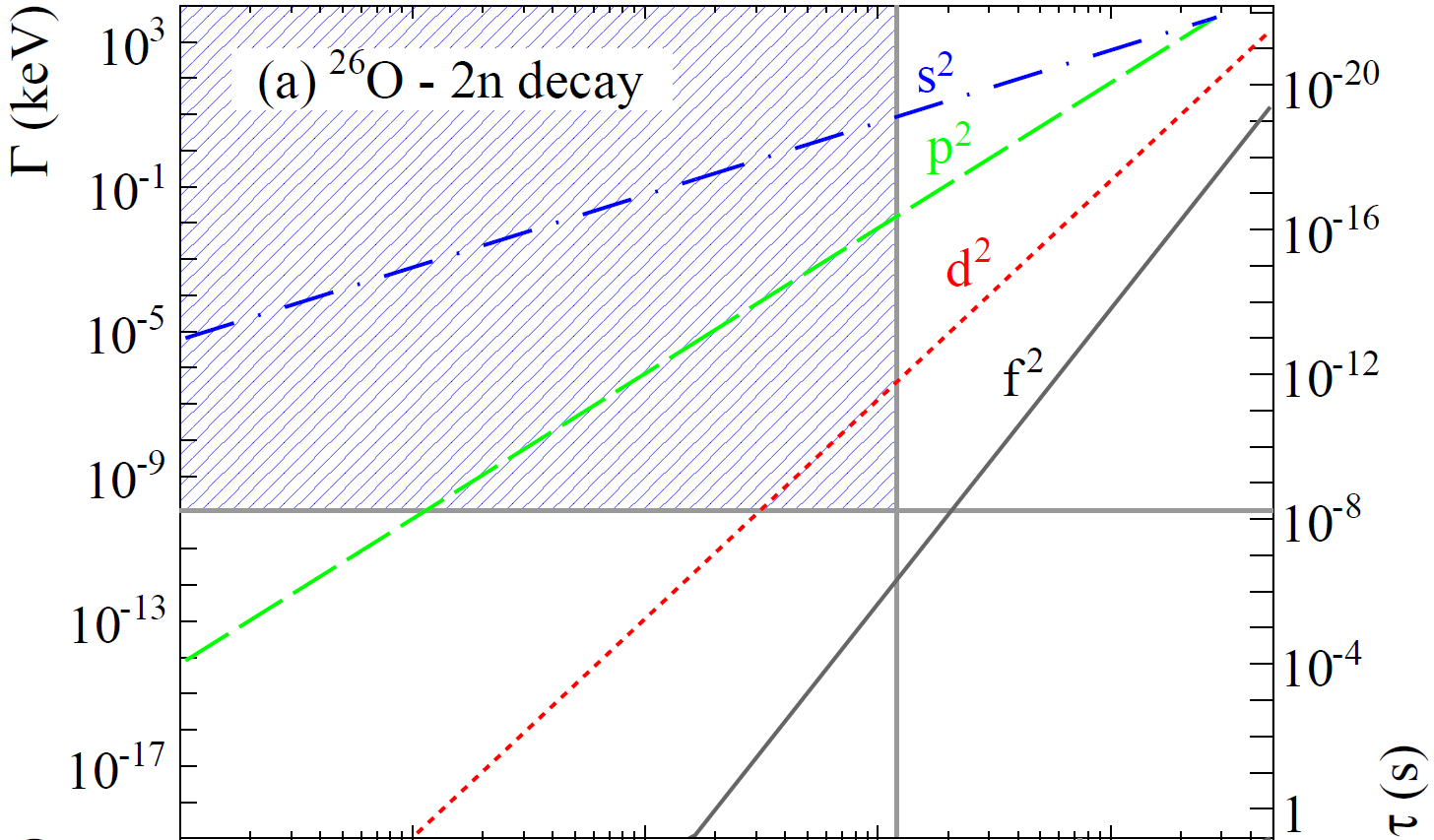 Lifetime limit: t < 5.7 ns
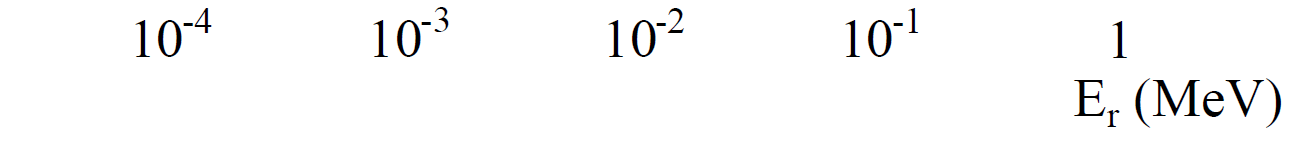 C. Caesar et al., arXiv:1209.0156
L.V. Grigorenko et al., Phys. Rev. C 84 (2011) 021303
Lifetime measurement
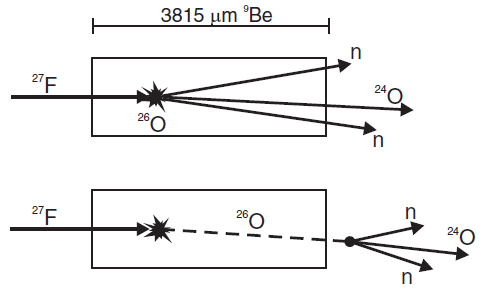 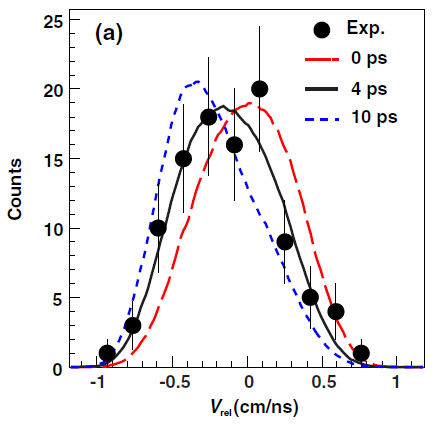 improved lifetime limit: t < 5.5 ps
Lifetime: t = 4.5+1.1 (stat) ±3 (syst) ps
−1.5
82%C.L. for possible finite two-neutron radioactivity lifetime
Z. Kohley et al., Phys. Rev. Lett. 110 (2012) 152501
New lifetime calculations
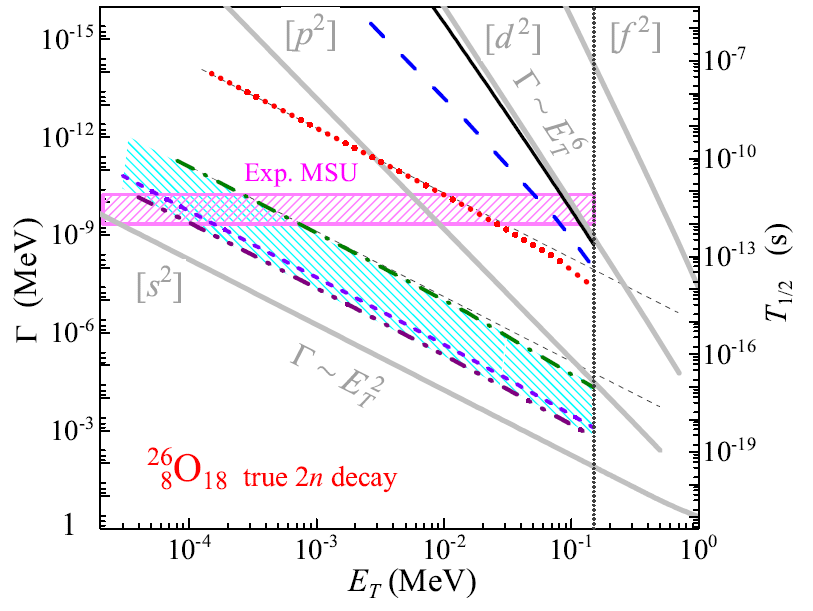 “realistic theoretical limits”
ET < 1 keV
L.V. Grigorenko, I.G. Mukha, and M.V. Zhukov, arXiv:1304.4901
Improved lifetime measurements
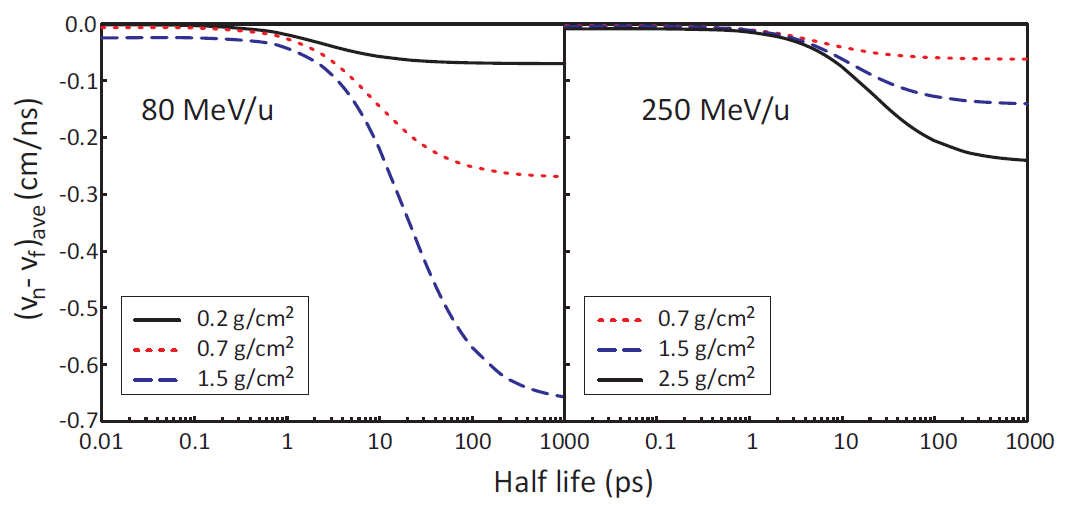 Influence of beam energy and target thickness on lifetime sensitivity
Limits of beam intensity
~80counts/100keV
GSI
~15counts/200keV
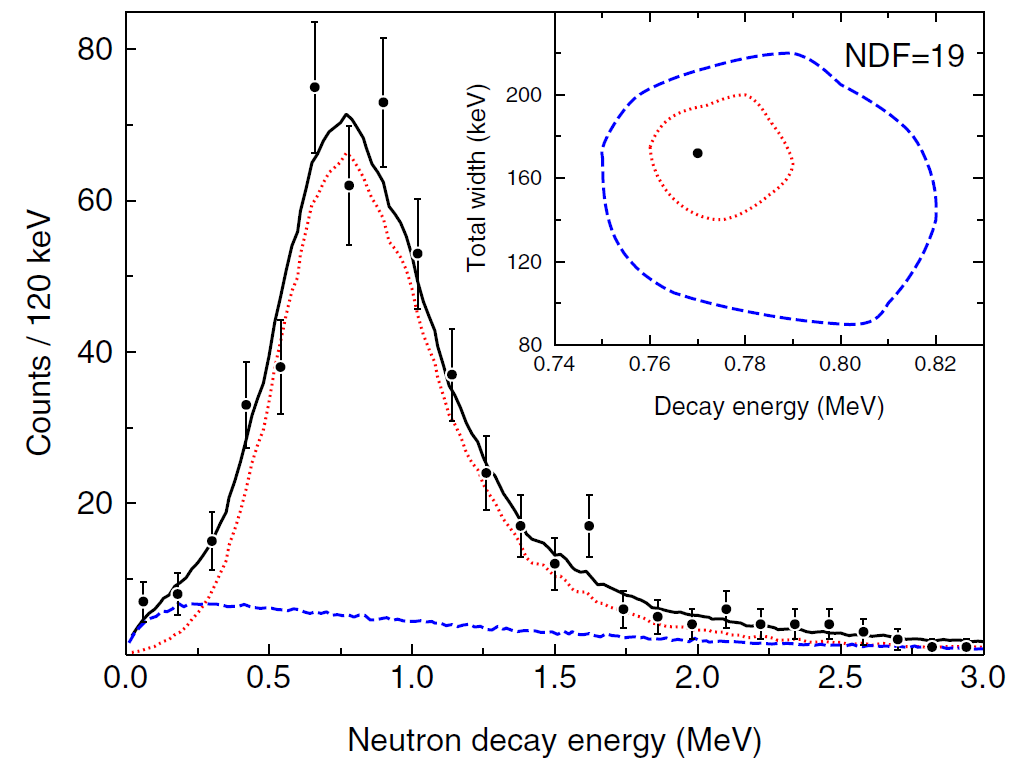 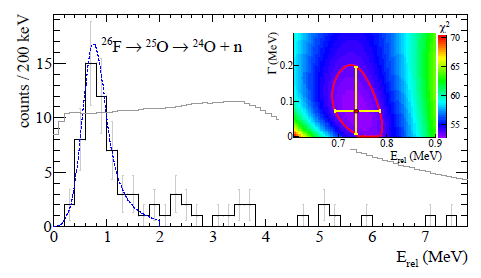 MSU
C.R. Hoffman et al.,
Phys. Rev. Lett. 100 (2008) 152502
C. Caesar et al., arXiv:1209:0156v2
Recent results from RIBF on 25O
>1100counts/50keV
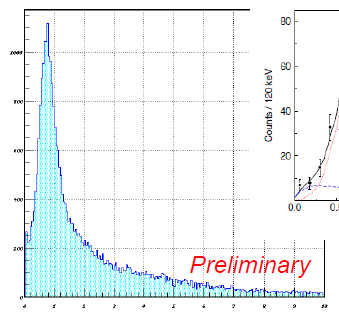 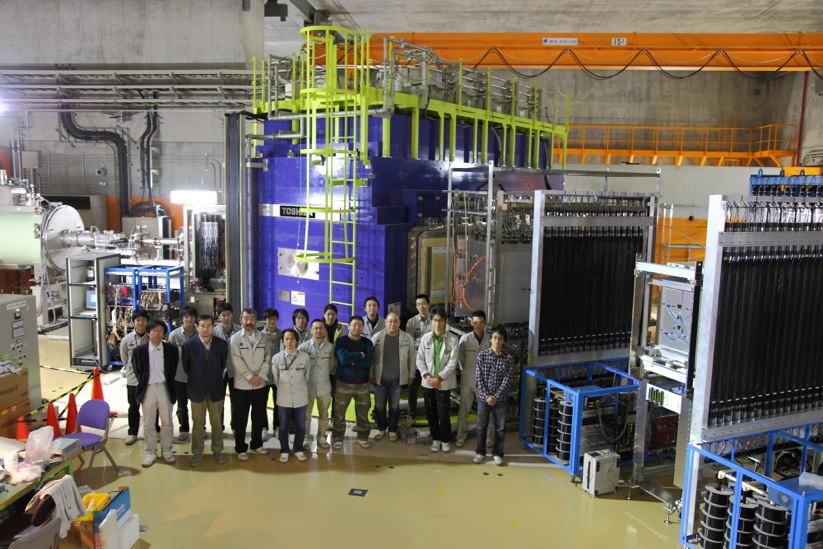 RIKEN
Factor of ~25 intensity increase compared to MSU
Y. Kondo et al., COMEX4, Oct.2012
Potential for discovery of two new isotopes…
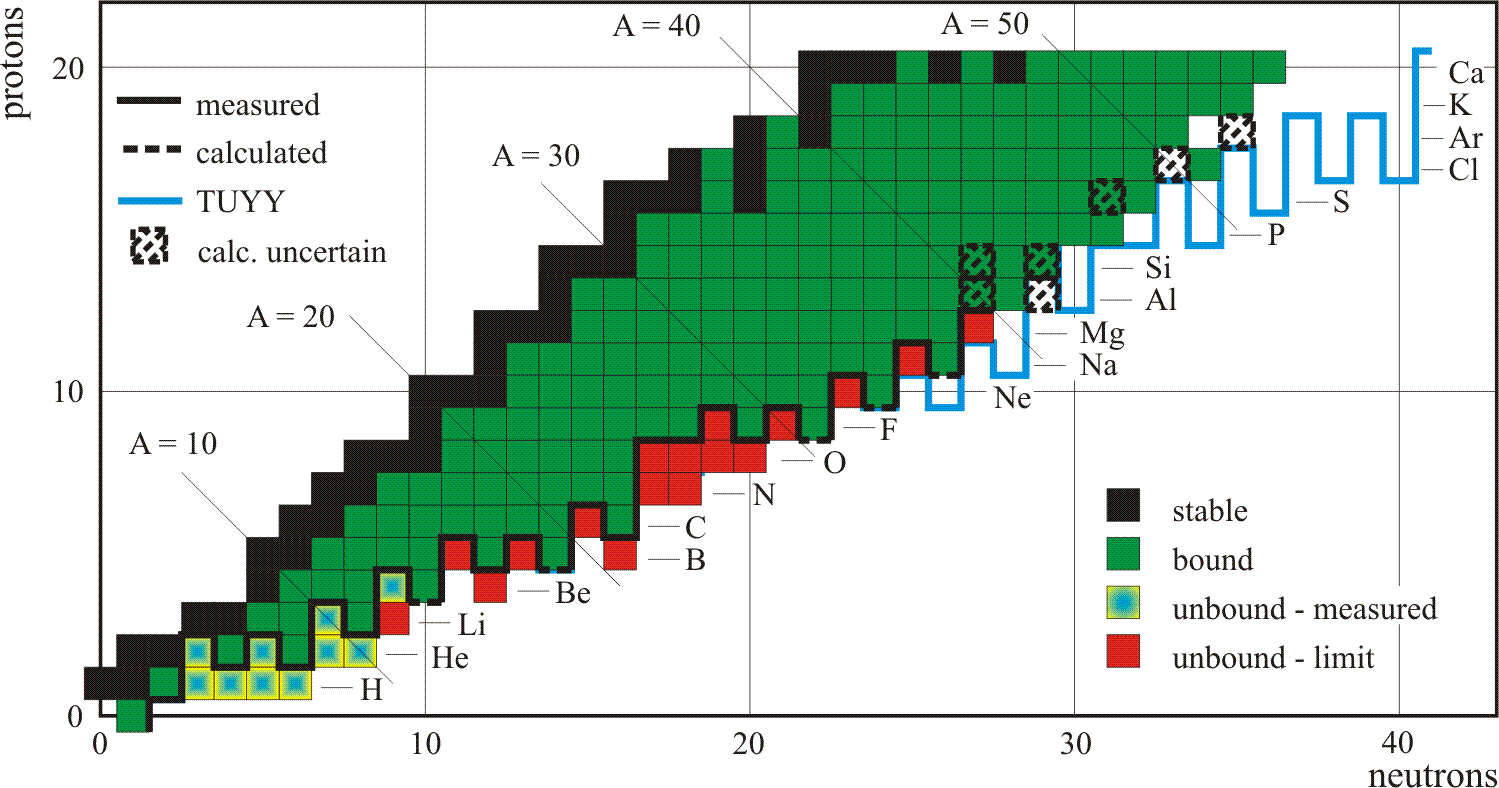 25,26O
24N
23C
Unbound – resonance observed               known to be unbound
Improved limit from RIKEN data?
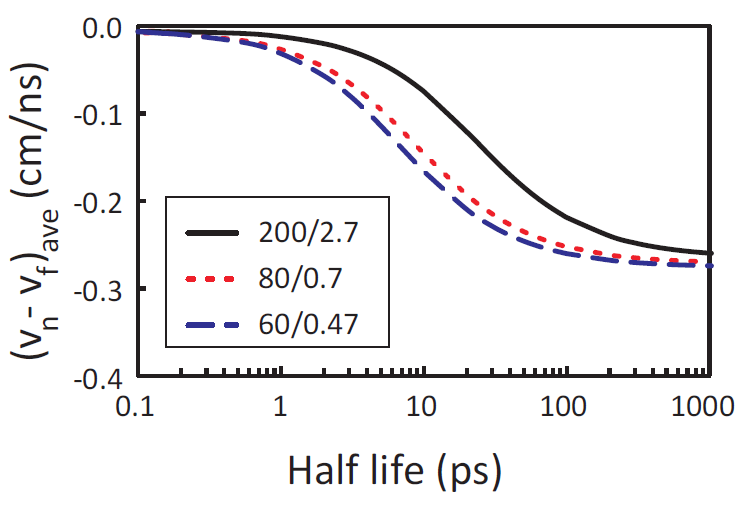 Conclusions
Neutron decay spectroscopy is an effective tool to explore nuclei at and beyond the neutron dripline
Discovery of 15Be; confirmation of direct two-neutron decay of 16Be
Limit on two-neutron separation energy of 22C from non-observation of 21C
“Indications” of two-neutron radioactivity in 26O